Навчально-науковий інститут бізнесу, економіки та адмініструванняКафедра менеджменту та адміністрування
Науковий клуб здобувачів вищої освіти «КРЕАТИВ»
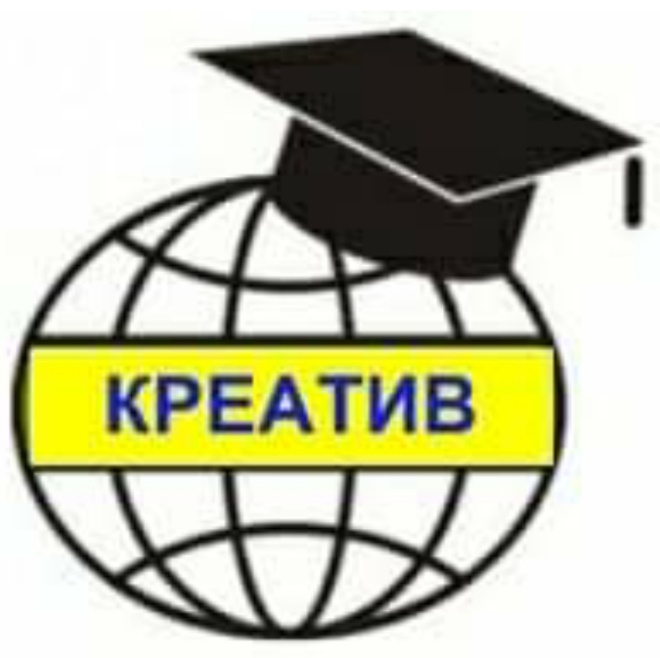 Голова наукового клубу – к.держ.упр., доцент кафедри менеджменту та адміністрування




Лашук Оксана Сергіївна
тел. 0676951415
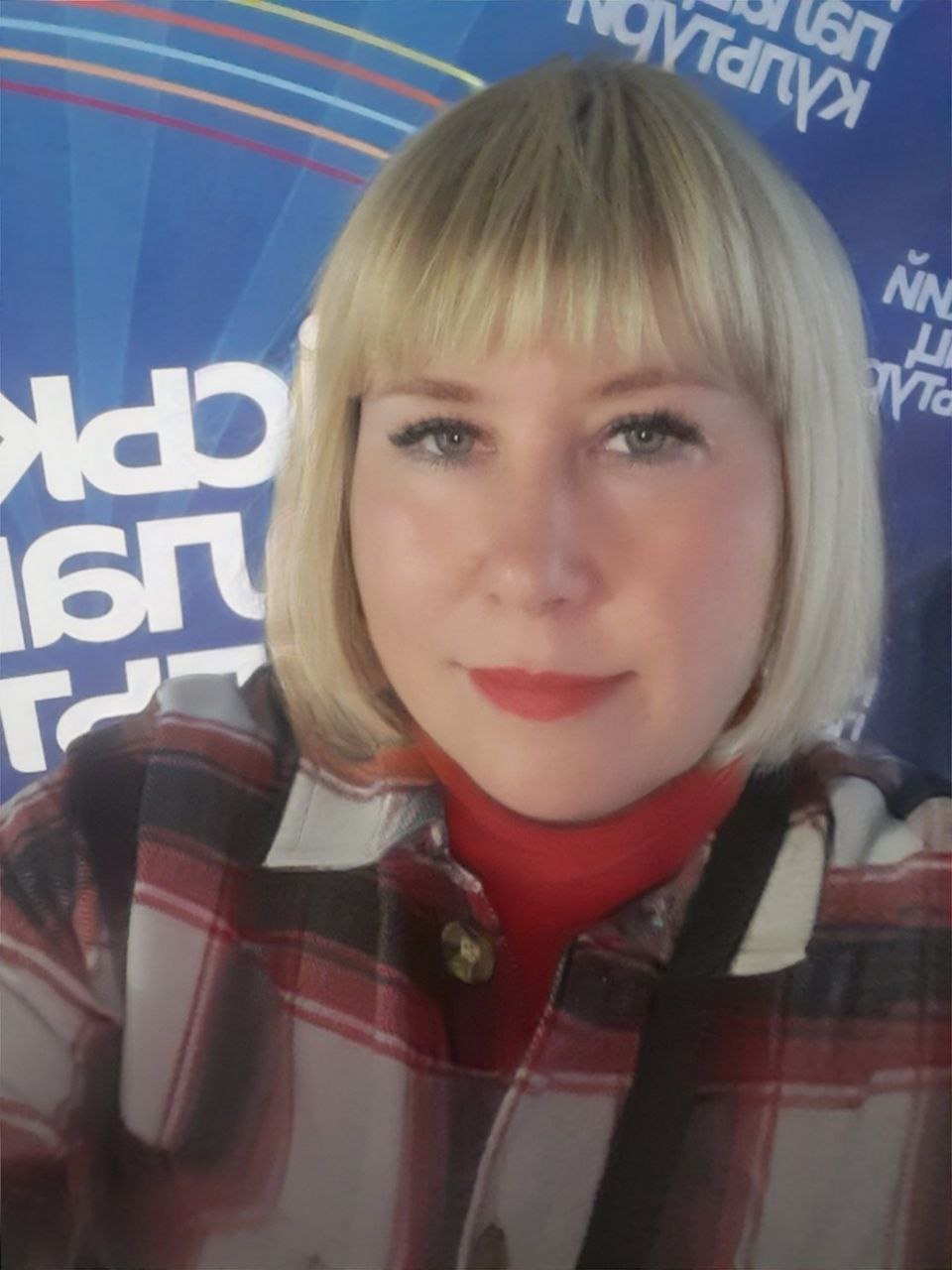 Метою роботи наукового клубу є:
Поглиблене вивчення досягнень сучасної науки та впровадження їх у практичні дослідження;
Розвиток навичок самостійної роботи здобувачів;
Накопичення досвіду проведення наукових досліджень;
Підвищення рівня власної наукової активності та саморозвиток;
Застосування результатів наукових досліджень, розробка практичних рекомендацій щодо їх реалізації.
На засіданнях наукового клубу здобувачі займаються пошуково-аналітичною та дослідницькою роботою: виступають з доповідями на цікаві теми, обговорюють актуальні проблеми в галузі економіки підприємства, менеджменту, публічного управління.
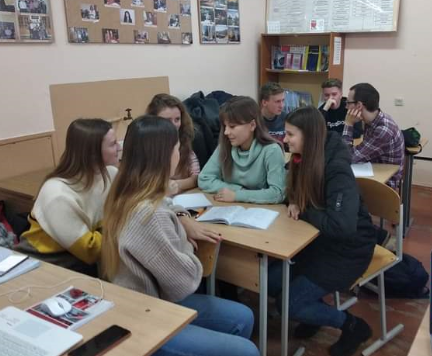 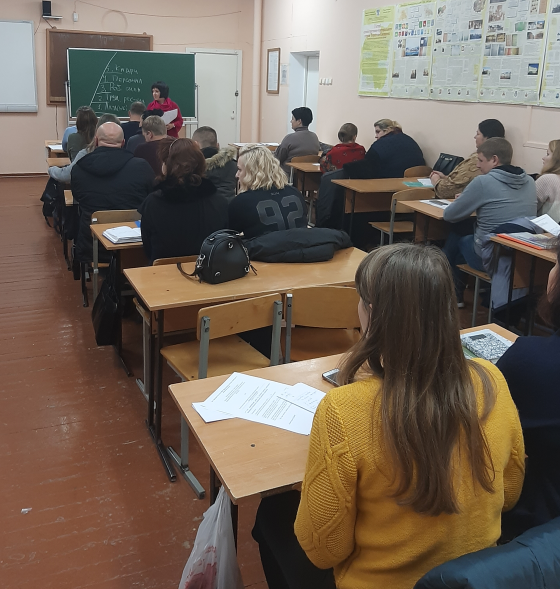 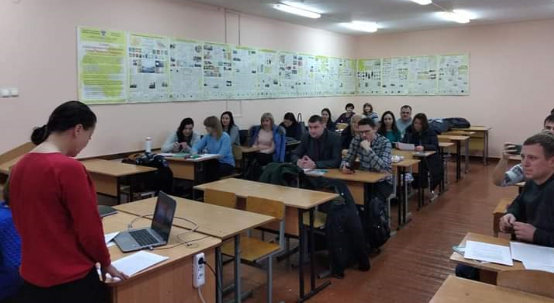 Учасники наукового клубу «КРЕАТИВ», виступають з доповідями на науково-практичних конференціях, олімпіадах та конкурсах
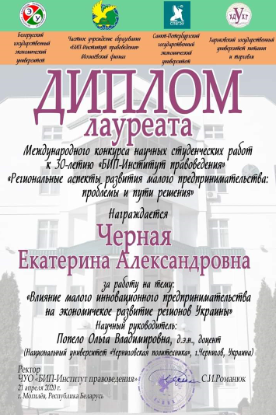 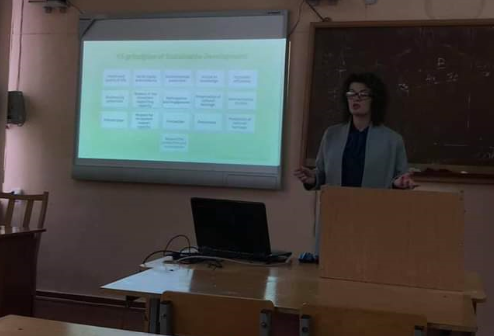 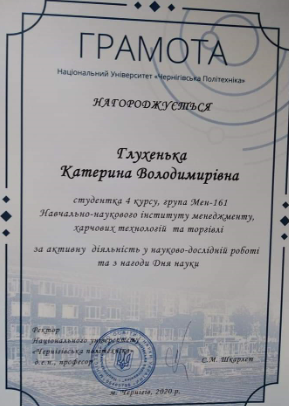 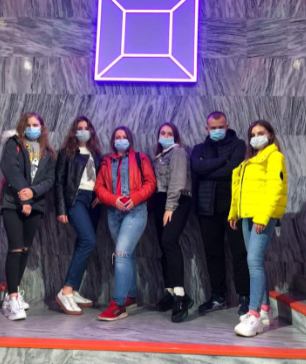 З нами цікаво, пізнавально, емоційно
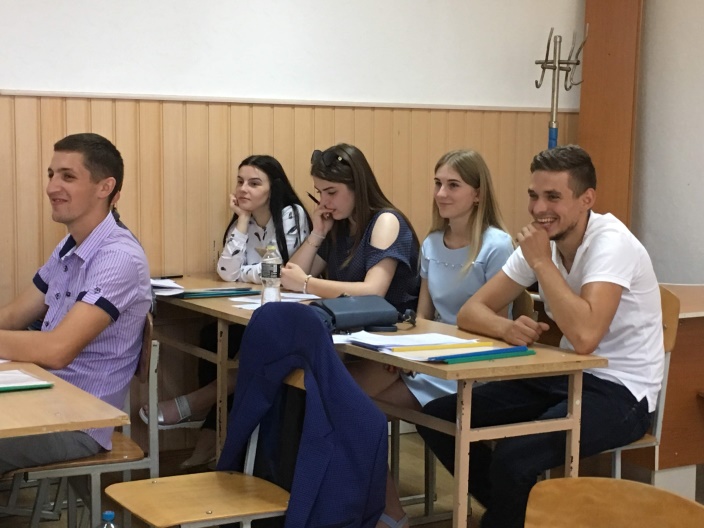 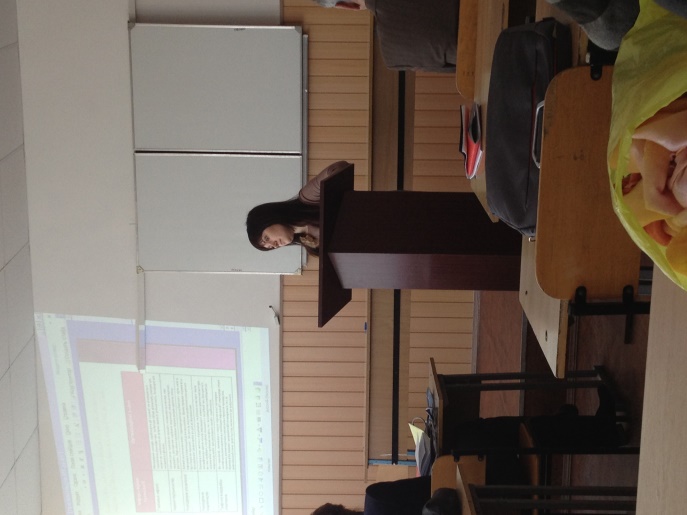 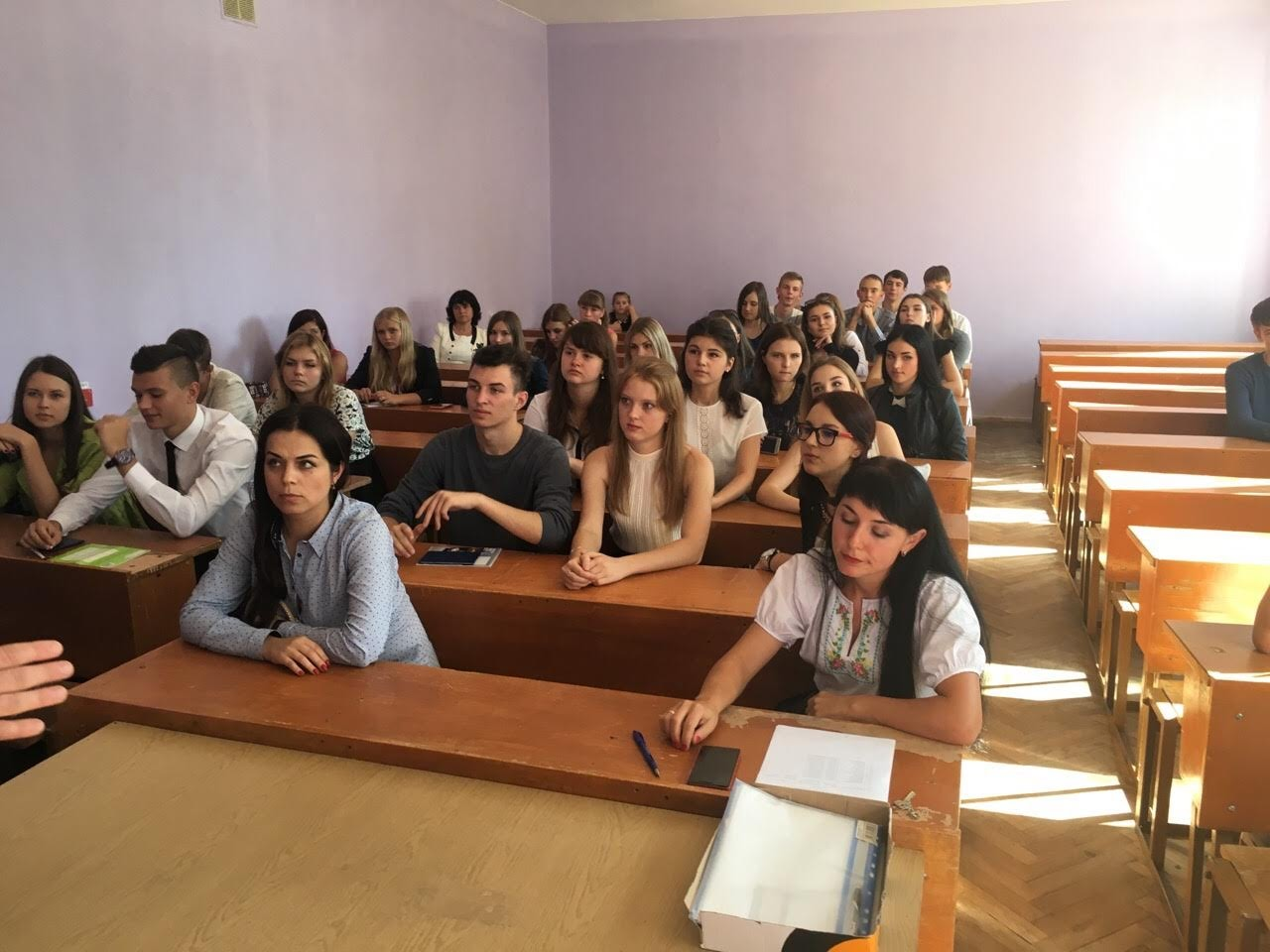 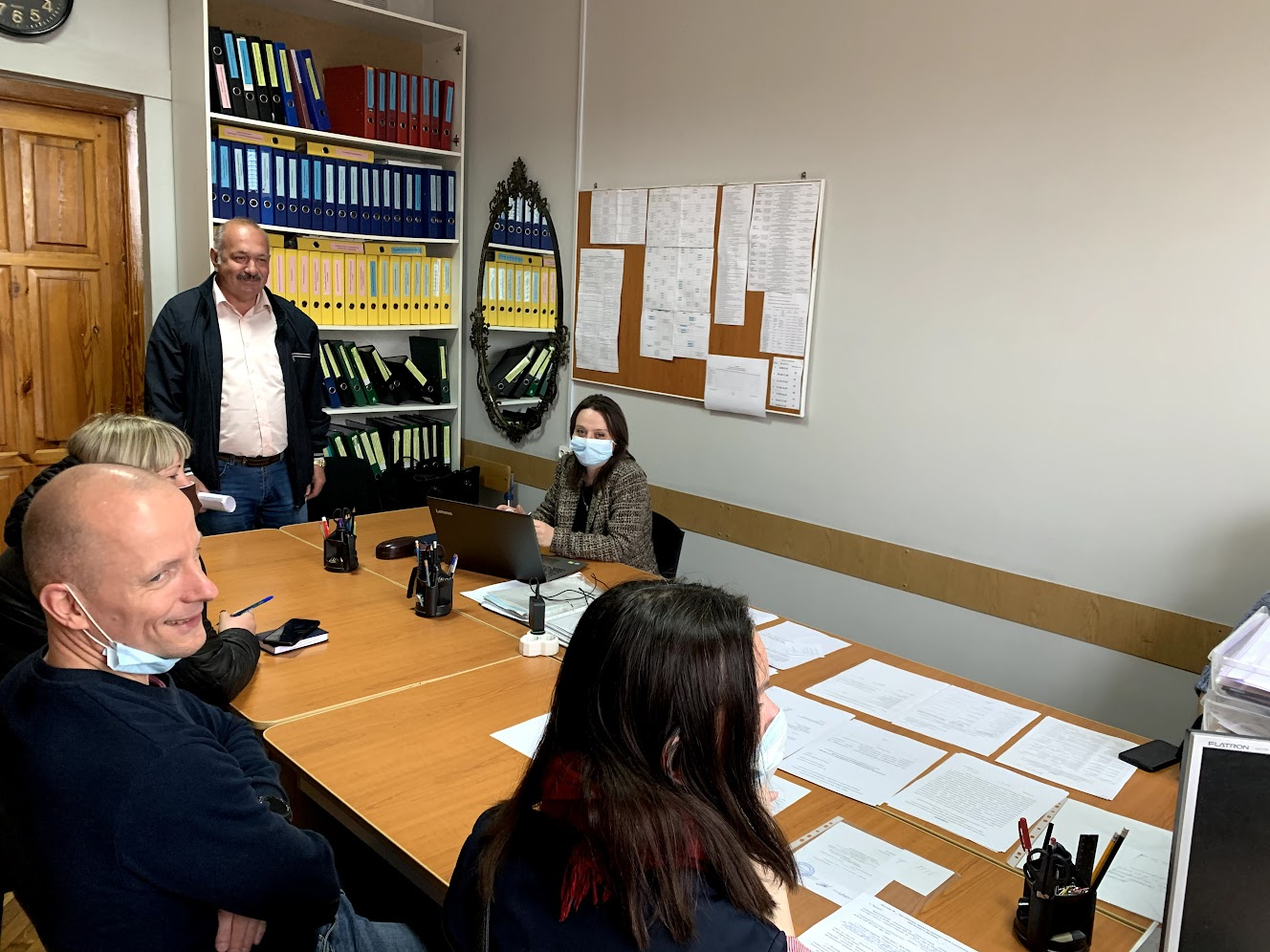 Запрошуємо до співпраці!!!